SEITÁN
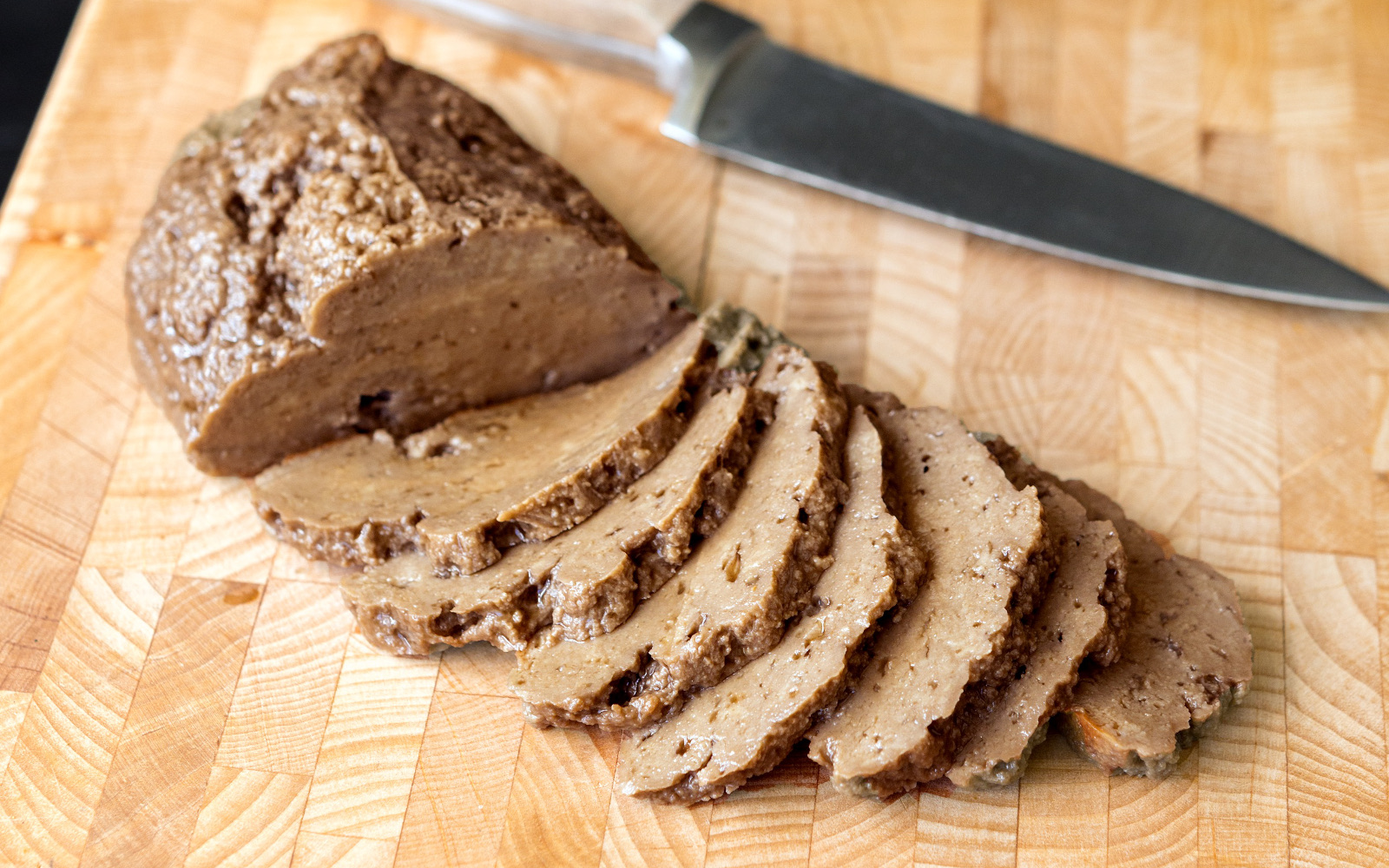 M. FERNANDA URREJOLA
NUTRICIONISTA – AURICULOTERAPEUTA 
COLEGIO MANANTIAL
TOFU  - ZEN ORGANICS
INGREDIENTES: Proteína de soya, agua y cloruro de calcio
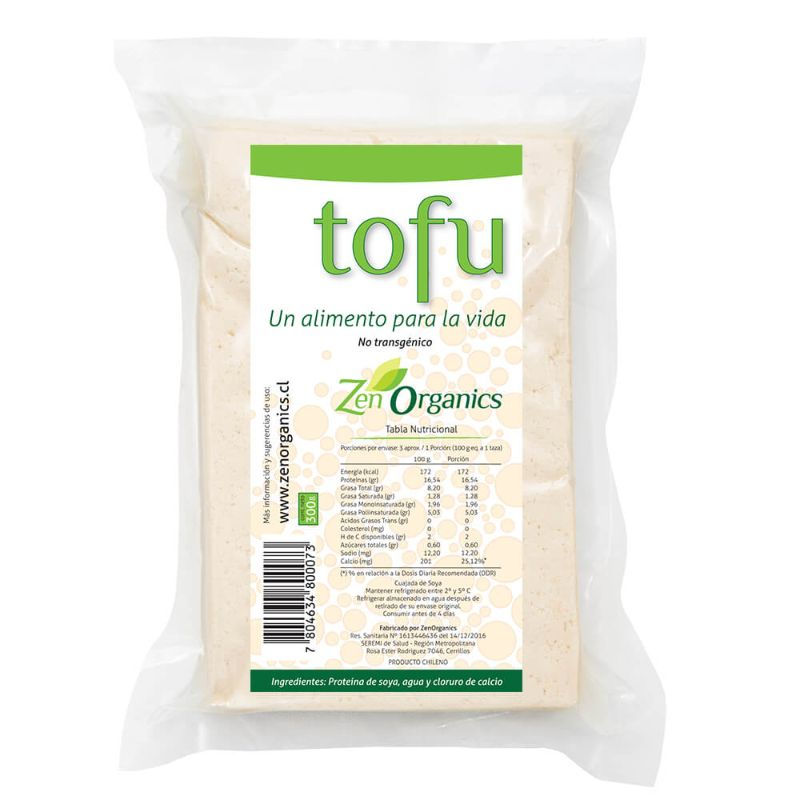 M. FERNANDA URREJOLA
NUTRICIONISTA – AURICULOTERAPEUTA 
COLEGIO MANANTIAL
TEMPEH
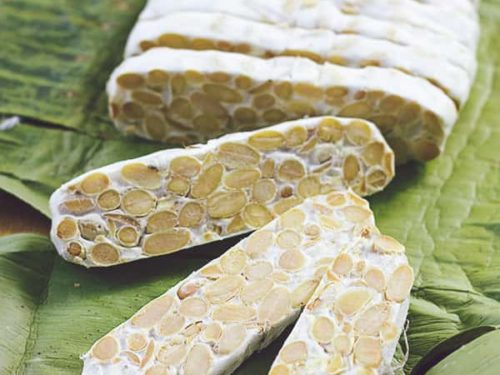 M. FERNANDA URREJOLA
NUTRICIONISTA – AURICULOTERAPEUTA 
COLEGIO MANANTIAL